Overheid en sociale zekerheid
Hoofdstuk 15 § 1 en 2
Ministeries
Ministers
Namen
Het kabinet heeft elf ministeries plus twee ministers zonder portefeuille:
Ministerie van Algemene Zaken (AZ)
Ministerie van Binnenlandse Zaken en Koninkrijksrelaties (BZK)
Ministerie van Buitenlandse Zaken (BuZa)
Ministerie van Defensie
Ministerie van Economische Zaken (EZ)
Ministerie van Financiën
Ministerie van Infrastructuur en Milieu (I&M)
Ministerie van Onderwijs, Cultuur en Wetenschap (OCW)
Ministerie van Sociale Zaken en Werkgelegenheid (SZW)
Ministerie van Veiligheid en Justitie (V&J)
Ministerie van Volksgezondheid, Welzijn en Sport (VWS)
http://www.welingelichtekringen.nl/politiek/80361/de-ploeg-is-klaar-rutte-en-alle-12-ministers-fotos.html
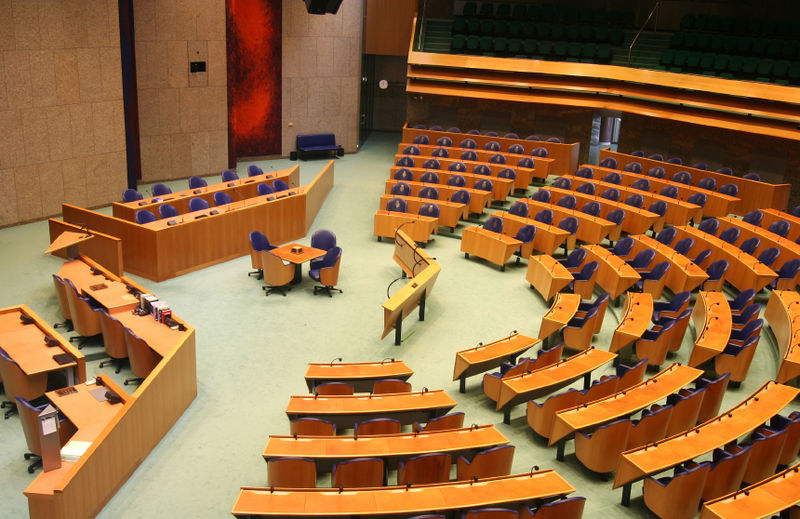 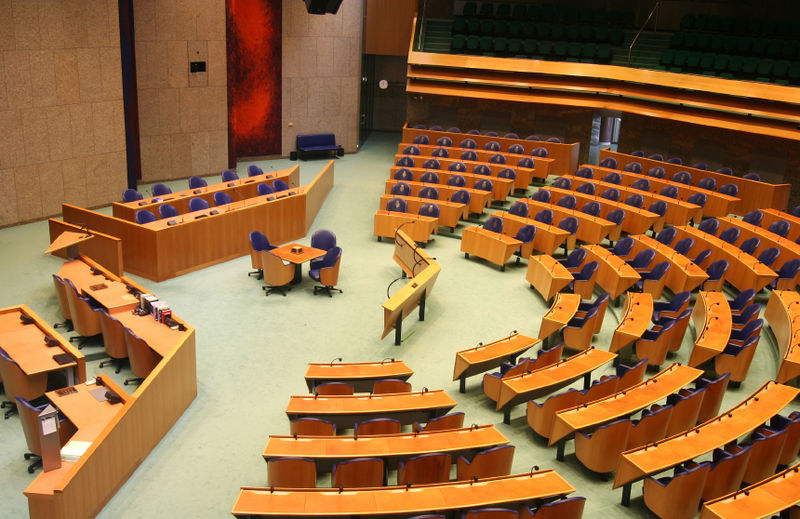 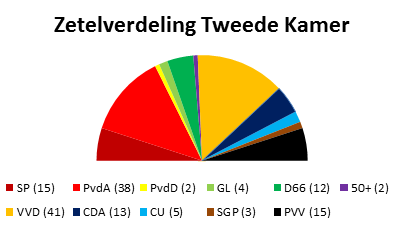 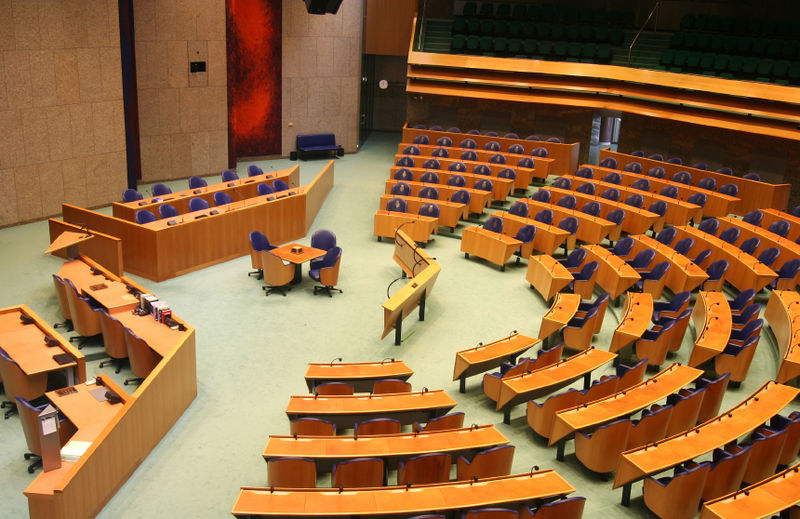 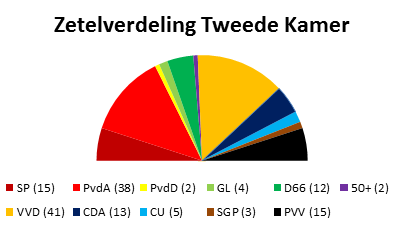 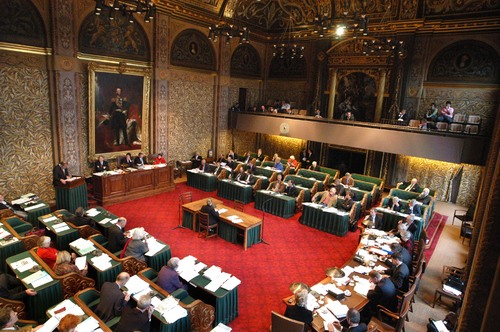 Begrippen uit Den Haag
Rijksoverheid: Alle ministeries samen vormen de Rijksoverheid. Deze neemt maatregelen die voor heel NL gelden.
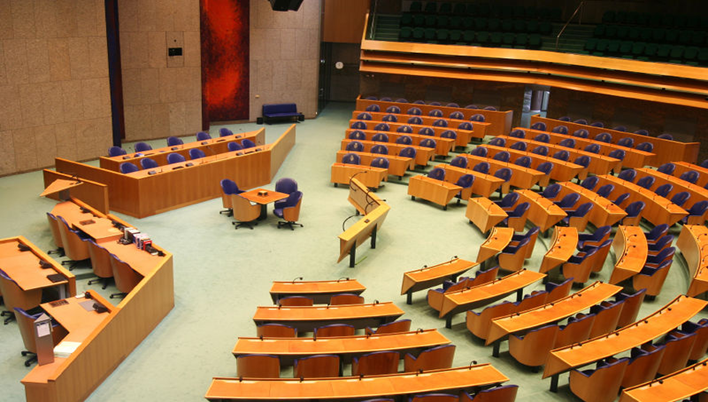 Begrippen uit Den Haag
Tweede en Eerste kamer(Parlement) nemen beslissingen en controleren het kabinet.
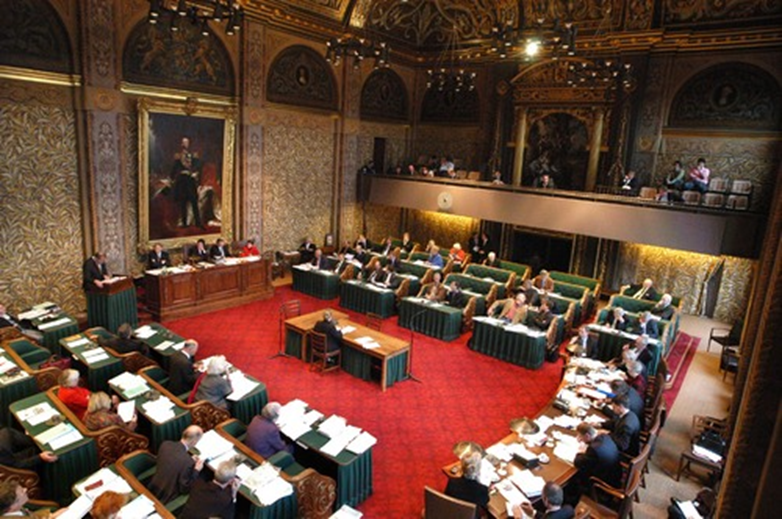 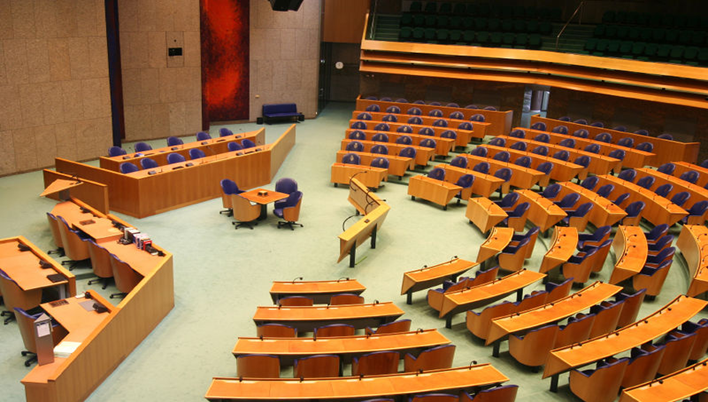 Begrippen uit Den Haag
Regering (het Kabinet) doen wetsvoorstellen en voeren deze uit.
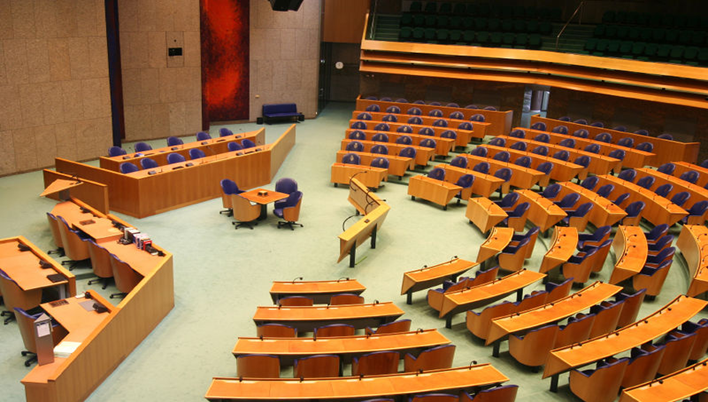 Provinciale staten en gemeenteraad
http://www.youtube.com/watch?v=zdADtL8oRzs
Provinciale staten en gemeenteraad
http://www.youtube.com/watch?v=zdADtL8oRzs

Provinciale Staten: Provinciale wegen, vaarwegen, monumentenzorg en cultuur

Gemeenteraad: Vergunningen, brandweer, plantsoenendienst, riolering
Geschiedenis
http://www.schooltv.nl/eigenwijzer/project/2516175/dossier-maatschappijleer/2157348/maatschappijleer/item/2573752/de-nederlandse-verzorgingsstaat/
Verzorgingsstaat
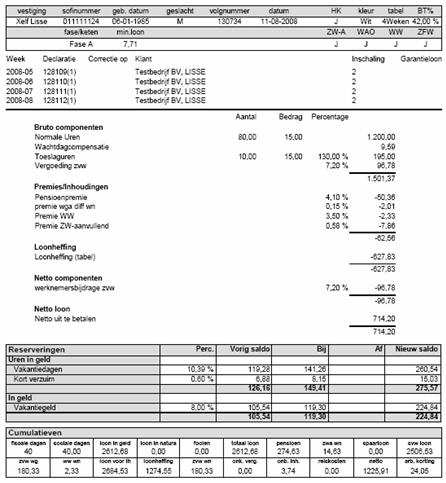 Instellingen voor sociale zekerheid en zorg
Volksverzekeringen
Werknemersverzekeringen
Instellingen voor sociale zekerheid en zorg
Volksverzekeringen
Werknemersverzekeringen
AOW (Algemene ouderdomswet)

AWBZ (Algemene wet bijzondere ziektekosten

ANW (Algemene nabestaandenwet)http://www.belastingdienst.nl/wps/wcm/connect/bldcontentnl/belastingdienst/prive/werk_en_inkomen/sociale_verzekeringen/premies_volks_en_werknemersverzekeringen/
Instellingen voor sociale zekerheid en zorg
Volksverzekeringen
Werknemersverzekeringen
AOW (Algemene ouderdomswet)

AWBZ (Algemene wet bijzondere ziektekosten

ANW (Algemene nabestaandenwet)http://www.belastingdienst.nl/wps/wcm/connect/bldcontentnl/belastingdienst/prive/werk_en_inkomen/sociale_verzekeringen/premies_volks_en_werknemersverzekeringen/
WW (Werklossheidswet)

ZW (ziektewet)

WAO (Wet arbeidsongeschikt)

WIA (wet werk en inkomen naar arbeidsvermogen)
Collectieve sector
De overheid en de instellingen voor sociale zekerheid samen heet de collectieve sector:

Wat wordt waar van betaald?
Collectieve sector
€€ uit belastingen
€€ uit sociale premies
Uitkeringen
Collectieve sector
€€ uit belastingen
€€ uit sociale premies
Politie
Leger
Rechtsspraak
Basisonderwijs
Openbaar bestuur
Uitkeringen
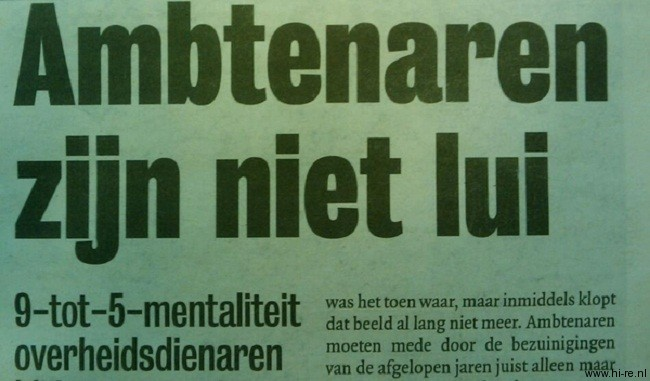 Collectieve sector
€€ uit belastingen
€€ uit sociale premies
Politie
Leger
Rechtsspraak
Basisonderwijs
Openbaar bestuur

AMBTENAREN
Uitkeringen
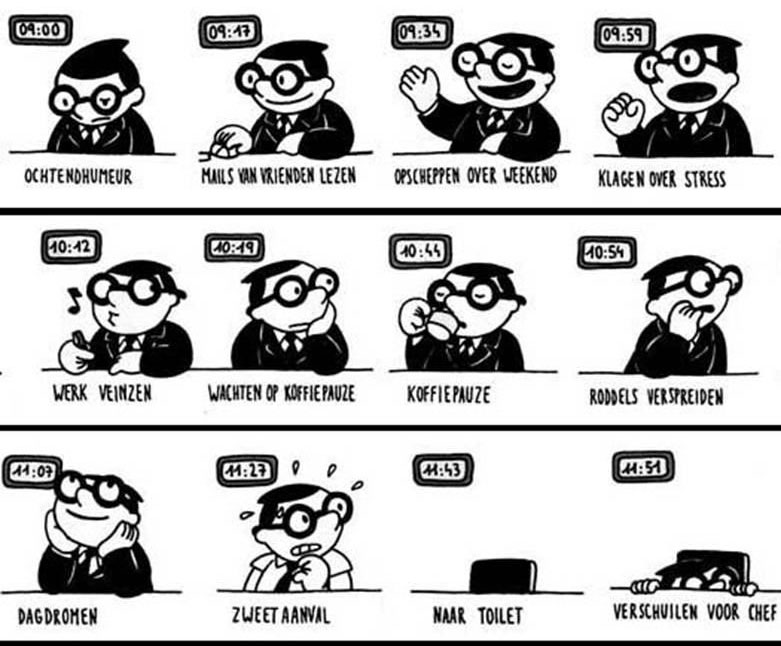 collectieve en particuliere sector
http://www.youtube.com/watch?v=laY8Goaao9A
Redenen
collectivisatie
privatisering
Voorkoming misbruik politie, leger en rechtsspraak
Te duur voor privatisering(betuwelijn)
Ter bescherming zwakkeren in de samenleving
Stimuleren onderwijs en bibliotheek
Redenen
collectivisatie
privatisering
Voorkoming misbruik politie, leger en rechtsspraak
Te duur voor privatisering(betuwelijn)
Ter bescherming zwakkeren in de samenleving
Stimuleren onderwijs en bibliotheek
Kostenbesparing collectieve sector
Doelmatiger en dus goedkoper
Sneller reageren op wensen en behoeften burgers
Overheidsbemoeienis in particuliere sector
Liberalisme: Geen of weinig bemoeienis met de overheid
Overheidsbemoeienis in particuliere sector
Liberalisme: Geen of weinig bemoeienis met de overheid

Regulering: instellen van geboden en verboden

Deregulering: Versoepelen overheidsregels
Voorbeeld
Heffingen (Milieuheffing, accijns op sigaretten)
Subsidies (Investeringen bedrijven stimuleren)
Voorbeeld
Heffingen (Milieuheffing, accijns op sigaretten)
Subsidies (Investeringen bedrijven stimuleren)
Wet product aansprakelijkheid (Verhalen op fabrikant)
Warenwet (voorschriften op kwaliteit voeding)
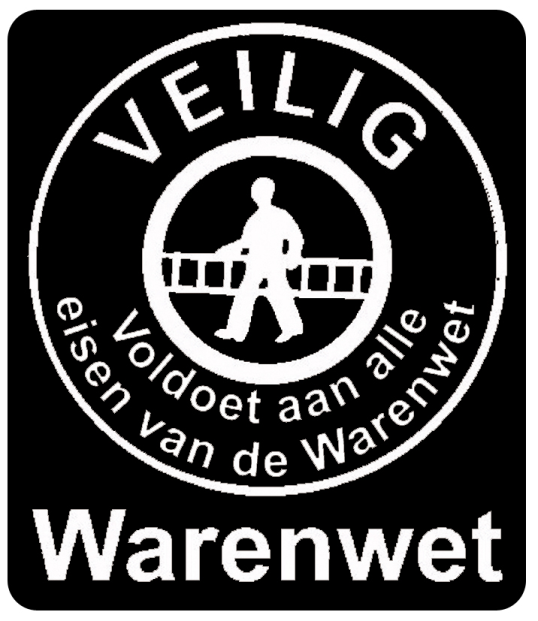 Voorbeeld
Prijzenwet (Duidelijke prijs op kaartje, zie VS)
Bestemmingsplan 
Concurrentie voorschriften (Tegengaan monopolypositie, opdrijven prijzen)
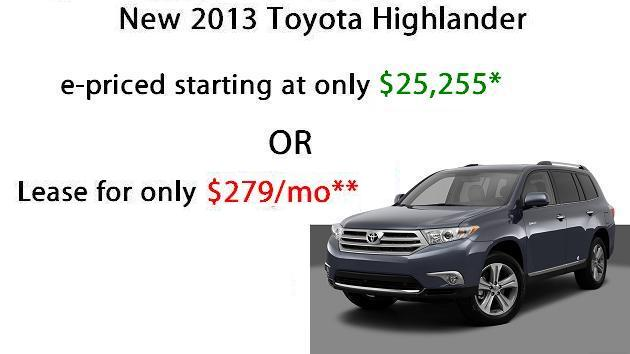 Voorbeeld
Heffingen (Milieuheffing, accijns op sigaretten)
Subsidies (Investeringen bedrijven stimuleren)
Wet product aansprakelijkheid (Verhalen op fabrikant)
Warenwet (voorschriften op kwaliteit voeding)
Prijzenwet (Duidelijke prijs op kaartje, zie VS)
Bestemmingsplan 
Concurrentie voorschriften (Tegengaan monopolypositie, opdrijven prijzen)
Uitleg Sociale zekerheid
Bijles:http://www.youtube.com/watch?v=sVIUNQAzxzA
Hoofdstuk 15
3 t/m 5
Welke belastingen zijn er?
BTW(belasting toegevoegde waarde)
Wordt berekend over goederen.
Welke belastingen zijn er?
BTW(belasting toegevoegde waarde)
Wordt berekend over goederen.
21 % Algemene tarief(kleding, schoenen)
http://www.omroepgelderland.nl/web/Nieuws-1/1808931/Op-deze-producten-wordt-vanaf-1-oktober-21-BTW-geheven.htm#.UpiR1NLuKE4
Welke belastingen zijn er?
BTW(belasting toegevoegde waarde)
Wordt berekend over goederen.
21 % Algemene tarief(kleding, schoenen)
http://www.omroepgelderland.nl/web/Nieuws-1/1808931/Op-deze-producten-wordt-vanaf-1-oktober-21-BTW-geheven.htm#.UpiR1NLuKE4
6% Bijzondere tarief over eerste levensbehoeften (Krant, Voedingsmiddelen, water, geneesmiddelen, boeken)
Welke belastingen zijn er?
BTW(belasting toegevoegde waarde)
Wordt berekend over goederen.
21 % Algemene tarief(kleding, schoenen)
http://www.omroepgelderland.nl/web/Nieuws-1/1808931/Op-deze-producten-wordt-vanaf-1-oktober-21-BTW-geheven.htm#.UpiR1NLuKE4
6% Bijzondere tarief over eerste levensbehoeften (Krant, Voedingsmiddelen, water, geneesmiddelen, boeken)

0% (medicijnen, medische hulp en diensten van banken)
BTW berekenen
Winkelier koopt schoenen van 100 euro van de groothandel
BTW berekenen
Winkelier koopt schoenen van 100 euro van de groothandel

100 eu. + 19% btw is 119 eu.
BTW berekenen
Winkelier koopt schoenen van 100 euro van de groothandel

100 eu. + 19% btw is 119 eu.
De winkelier wilt 50 eu. Winst maken -> dus verkoopprijs van 150 eu.
BTW berekenen
Winkelier koopt schoenen van 100 euro van de groothandel

100 eu. + 19% btw is 119 eu.
De winkelier wilt 50 eu. Winst maken -> dus verkoopprijs van 150 eu.

Hij moet echter ook 19% BTW rekenen. 19% van 150 is 28,50 eu. -> verkoopprijs is 178,50
BTW berekenen
100 eu. + 19% btw is 119 eu.

BTW  betaald door winkelier 19 eu.
BTW berekenen
100 eu. + 19% btw is 119 eu.

BTW  betaald door winkelier 19 eu.
Hij moet echter 19% BTW rekenen. 19% van 150 is 28,50 eu. -> verkoopprijs is 178,50
BTW berekenen
100 eu. + 19% btw is 119 eu.

BTW  betaald door winkelier 19 eu.
Hij moet echter 19% BTW rekenen. 19% van 150 is 28,50 eu. -> verkoopprijs is 178,50

BTW ontvangen door winkelier 28,50

Wat gebeurt er met verschil van 9,50???
BTW berekenen
100 eu. + 19% btw is 119 eu.

BTW  betaald door winkelier 19 eu.
- BTW ontvangen door winkelier 28,50

Wat gebeurt er met verschil van 9,50???

Betalen aan de belastingdienst.19% over 50 eu. Is ook 9,50
Welke belastingen zijn er?
BTW
Accijnzen(belastingen op goederen die de overheid schadelijk vindt
Welke belastingen zijn er?
BTW
Accijnzen(belastingen op goederen die de overheid schadelijk vindt
Sigaretten
Benzine
Suiker
Alcohol
Welke belastingen zijn er?
BTW
Accijnzen
Motorrijtuigenbelasting
Je betaalt belasting over jouw voertuig als die op jouw naam staat.
Hoogte belasting is afhankelijk van:
Welke belastingen zijn er?
BTW
Accijnzen
Motorrijtuigenbelasting
Je betaalt belasting over jouw voertuig als die op jouw naam staat.
Hoogte belasting is afhankelijk van: 
Gewicht
Provincie
De brandstof
Welke belastingen zijn er?
BTW
Accijnzen
Motorrijtuigenbelasting
Loonheffing(loonbelasting en premies voor de volksverzekeringen)
Wordt van je loon ingehouden
Welke belastingen zijn er?
BTW
Accijnzen
Motorrijtuigenbelasting
Loonheffing(loonbelasting en premies voor de volksverzekeringen)
Wordt van je loon ingehouden

Procentueel: Naarmate je meer verdient, moet je meer belasting betalen.De sterkste schouders dragen de zwaarste lasten.
Welke belastingen zijn er?
BTW
Accijnzen
Motorrijtuigenbelasting
Loonheffing
Gemeentelijke belastingen
OZB (onroerende zaak belasting)
Welke belastingen zijn er?
BTW
Accijnzen
Motorrijtuigenbelasting
Loonheffing
Gemeentelijke belastingen
OZB (onroerende zaak belasting)
Afvalstoffenheffing
Welke belastingen zijn er?
BTW
Accijnzen
Motorrijtuigenbelasting
Loonheffing
Gemeentelijke belastingen
OZB (onroerende zaak belasting)
Afvalstoffenheffing
Rioolrechten
Welke belastingen zijn er?Indirecte belastingen
BTW
Accijnzen
Motorrijtuigenbelasting
Loonheffing
Gemeentelijke belastingen
OZB (onroerende zaak belasting)
Afvalstoffenheffing
Rioolrechten
Hondenbelasting
Toeristenbelasting
Retributies(paspoorten)
Waarom hebben we al die inkomsten nodig???
Prinsjesdag
http://www.schooltv.nl/beeldbank/clip/20040317_prinsjesdag01
Uitgaven en inkomsten rijk en gemeenten
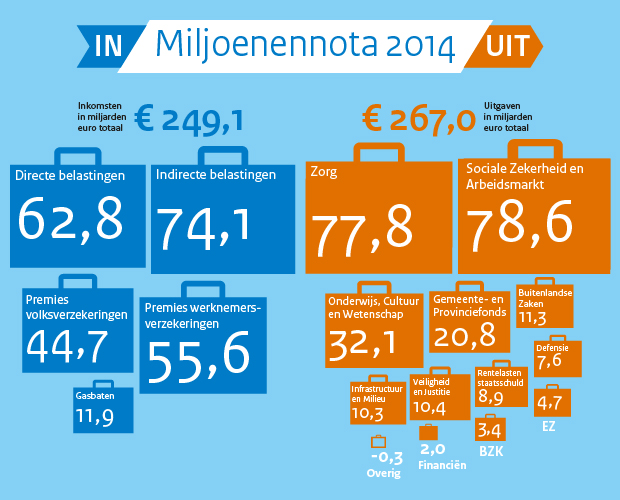 Inkomsten overheid
BTW, kansspelbelasting
omzetbelasting, loonbelasting, vennootschapsbelasting-> DIRECTE BELASTING 
Winsten van overheidsbedrijven zoals De Nederlandsche bank, boetes en verkoop van bijv. aardgas
Inkomsten gemeentes
OZB(over de waarde van jouw koopwoning)
Inkomsten uit diensten(paspoort etc.)
Uitkeringen gemeentefonds(rijksbelastingen)
Inkomsten gemeentelijke voorzieningen(musea bv)
Klassieke verzorgingsstaat
In tweede helft 20ste eeuw opgericht:
Bestaanszekerheid (recht op een sociale uitkering)
Herverdeling van het inkomen (rijkeren zorgen voor de mensen met onvoldoende inkomsten)
Klassieke verzorgingsstaat
In tweede helft 20ste eeuw opgericht:
Bestaanszekerheid (recht op een sociale uitkering)
Herverdeling van het inkomen (rijkeren zorgen voor de mensen met onvoldoende inkomsten)

Zie bladzijde 210 roze gedeelte
Geschiedenis verzorgingsstaat
2004: het stelsel dreigt onbetaalbaar te worden door vergrijzing en de beroepsbevolking daalt
Oplossing:
- Strengere eisen uitkering
- duur uitkering verkorten
- Zwart werk bestrijden
- Uitkeringsbedrag verlaagd
- Ziekenzorgwet geprivatiseerd(CZ, DITZO etc.)
2013 Troonrede
http://www.volkskrant.nl/vk/nl/2686/Binnenland/article/detail/3509115/2013/09/17/Lees-en-kijk-de-troonrede-hier-terug-de-klassieke-verzorgingsstaat-verdwijnt.dhtml

Vanaf 8:20
15.5 en 15.6
Begrotingstekort???
Gevolg begrotingstekort
Lenen ->
Gevolg begrotingstekort
Lenen -> 
Staatsschuld groeit ->
Waarom?
Gevolg begrotingstekort
Lenen -> 
Staatsschuld groeit ->
Waarom?Lenen kost geld, want er moet rente over betaald worden.
Gevolg begrotingstekort
Lenen -> 
Staatsschuld groeit ->
Waarom?Lenen kost geld, want er moet rente over betaald worden.De schuld wordt jaarlijks afgelost
Financieringstekort
Begrotingstekort – aflossingen op staatsschuld

Dit geeft aan met welk bedrag de staatsschuld toeneemt.
Bijvoorbeeld 2014
Uitgaven	
Ontvangsten

Begrotingstekort
Aflossing schulden


Financieringstekort(toename staatsschuld)
267 miljard
249 miljard

18 miljard
15 miljard


3 miljard
Financieringsoverschot???
Dit is één keer voorgekomen, namelijk in 2001
Financieringsoverschot???
Dit is één keer voorgekomen, namelijk in 2001Nog onduidelijkheden??? Bijles:http://www.youtube.com/watch?v=0L3tfnGtOeg
Bezuinigen op uitgaven of inkomsten verhogen
Bezuinigen
Inkomsten verhogen
Bezuinigen op uitgaven of inkomsten verhogen
Bezuinigen
Inkomsten verhogen
Matiging salaris coll. Sector
Bezuinigen op uitgaven of inkomsten verhogen
Bezuinigen
Inkomsten verhogen
Matiging salaris coll. Sector
Minderen ambtenaren
Bezuinigen op uitgaven of inkomsten verhogen
Bezuinigen
Inkomsten verhogen
Matiging salaris coll. Sector
Minderen ambtenaren
Laten privatiseren
Bezuinigen op uitgaven of inkomsten verhogen
Bezuinigen
Inkomsten verhogen
Matiging salaris coll. Sector
Minderen ambtenaren
Laten privatiseren
Verlaging subsidies
Bezuinigen op uitgaven of inkomsten verhogen
Bezuinigen
Inkomsten verhogen
Matiging salaris coll. Sector
Minderen ambtenaren
Laten privatiseren
Verlaging subsidies
Bezuinigen soc. Zekerheid(verlaging uitkeringen -> dalen bestedingen -> stijging werkloosheid)
Bezuinigen op uitgaven of inkomsten verhogen
Bezuinigen
Inkomsten verhogen
Matiging salaris coll. Sector
Minderen ambtenaren
Laten privatiseren
Verlaging subsidies
Bezuinigen soc. Zekerheid(verlaging uitkeringen -> dalen bestedingen -> stijging werkloosheid)
Verhoging belastingen producten 19->21
Bezuinigen op uitgaven of inkomsten verhogen
Bezuinigen
Inkomsten verhogen
Matiging salaris coll. Sector
Minderen ambtenaren
Laten privatiseren
Verlaging subsidies
Bezuinigen soc. Zekerheid(verlaging uitkeringen -> dalen bestedingen -> stijging werkloosheid)
Verhoging belastingen producten 19->21
Verhoging belasting inkomen
Bezuinigen op uitgaven of inkomsten verhogen
Bezuinigen
Inkomsten verhogen
Matiging salaris coll. Sector
Minderen ambtenaren
Laten privatiseren
Verlaging subsidies
Bezuinigen soc. Zekerheid(verlaging uitkeringen -> dalen bestedingen -> stijging werkloosheid)
Verhoging belastingen producten 19->21
Verhoging belasting inkomen
Privatiseren
Bezuinigen op uitgaven of inkomsten verhogen
Bezuinigen
Inkomsten verhogen
Matiging salaris coll. Sector
Minderen ambtenaren
Laten privatiseren
Verlaging subsidies
Bezuinigen soc. Zekerheid(verlaging uitkeringen -> dalen bestedingen -> stijging werkloosheid)
Verhoging belastingen producten 19->21
Verhoging belasting inkomen
Privatiseren
Verhoging aardgas en boetes
Bezuinigen op uitgaven of inkomsten verhogen
Bezuinigen
Inkomsten verhogen
Matiging salaris coll. Sector
Minderen ambtenaren
Laten privatiseren
Verlaging subsidies
Bezuinigen soc. Zekerheid(verlaging uitkeringen -> dalen bestedingen -> stijging werkloosheid)
Verhoging belastingen producten 19->21
Verhoging belasting inkomen
Privatiseren
Verhoging aardgas en boetes
Stimuleren consumptie
Op gemeenteniveau
Uitgaven
Inkomsten
Op gemeenteniveau
Uitgaven
Inkomsten
Plantsoenendienst
Riolering
Politie
Sociale voorzieningen
Scholen
Stadsvernieuwing
sportcomplexen
Op gemeenteniveau
Uitgaven
Inkomsten
Plantsoenendienst
Riolering
Politie
Sociale voorzieningen
Scholen
Stadsvernieuwing
sportcomplexen
Gemeentefonds
Rijksuitkeringen(bijstand)
Gemeentelijke belastingen(OZB, afval, riool)
Gemeentelijke bedrijven
Retributies
Onroerende zaak belasting
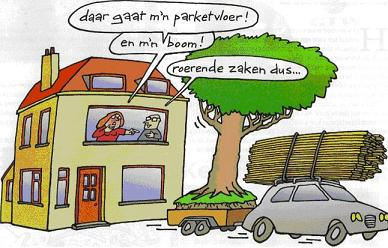 Onroerende zaak belasting
Als het parket zwevend is gelegd op een isolerende onderlaag, dan gaat het om een roerende zaak. De verkoper mag het parket dan dus meenemen, als u er geen andere afspraken over maakt. Parket is alleen onroerend als het is vastgelijmd of-gespijkerd. Vooral in appartementen worden parketten vaak zwevend gelegd, omdat er dan een etage lager minder geluid doorklinkt.
Als de planten in potten staan, zijn het roerende zaken. Waarschijnlijk verhuist de verkoper die mee. Staan de planten vast in de grond, dan horen ze bij de tuin en het huis. Toch komt het vrij vaak voor dat hele struiken en boompjes worden uitgegraven meegesleept.
Sommige zonneschermen zitten zo bevestigd dat ze eigenlijk niet zonder schade te verwijderen zijn. In dat geval gaat het dus om onroerende zaken.
In een inbouwkeuken is een afzuigkap meestal zo gemonteerd dat hij er zonder schade niet uit te krijgen is en is dus onroerend. Maar een handige doe-het-zelver heeft er misschien zelf eentje gekocht en geïnstalleerd. Die is vaak zo weer los te maken en hoeft hij dus niet achter te laten.
Rolluiken voor zonwering zijn vaak gemakkelijk te verwijderen, zonder dat er schade ontstaat. Dan gaat het om roerende zaken. Iets anders geldt voor rolluiken die bedoeld zijn om inbrekers buiten te houden. Die zijn heel moeilijk weg te halen - als het goed is - en horen om die reden bij het huis.
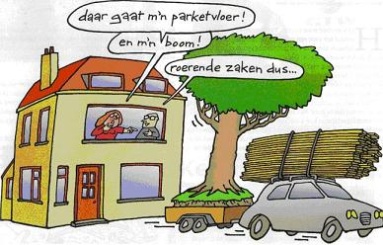 Voorbeeld belasting
2006€2,43 per €2500
Waarde huis €182.500
Voorbeeld belasting
2006€2,43 per €2500
Waarde huis €182.500

€182.500 : €2500 = 73
73 x €2,43 = €177,39
Voorbeeld belasting
2006€2,43 per €2500
Waarde huis €182.500

€182.500 : €2500 = 73
73 x €2,43 = €177,39

Dit verschilt per gemeente